ОСНОВНІ ПОКАЗНИКИ ВИКОНАННЯ КОШТОРИСУ У 2024 РОЦІ ТА ФІНАНСОВИЙ ПЛАН ДІЯЛЬНОСТІ ПІДРОЗДІЛУНА 2025 РІК______________________________________________________(НАЗВА підрозділу) Доповідач -
Які основні показники діяльності підрозділу, які характеризують фінансову діяльність
Виконання державного замовлення
Заходи щодо удосконалення освітнього процесу (відкриття освітніх програм, інформатизація освітнього процесу, дуальна освіта, співпраця зі стейкхолдерами тощо)
Кількість здобувачів вищої освіти/студенти/аспіранти докторанти в розрізі бюджет/контракт
Кількість іноземних здобувачів вищої освіти та слух
Отримання надходжень за останні три роки в розрізі освіта/наука
Кількість наукових робіт бюджет/гранти/НДФУ/замовлення юридичних осіб тощо
Отримання благодійних внесків у 2024 році, співпраця зі спонсорами та благодійниками
Заходи щодо поліпшення лабораторної бази
План по надходженням на 2025 рік в розрізі освіта/наука
План видатків загальний
План ремонтів (можливо на декілька років)
Заходи, які плануються для збільшення надходжень підрозділу до спеціального фонду
Заходи з облаштування укриттів (місце, кількість місць тощо, % забезпеченості для студентів) та необхідність додаткового облаштування
Закупівлі обладнання
Заходи щодо розвитку підрозділу
Типові питання, які необхідно висвітлити у доповіді
2
Надходження від надання платних послуг, тис грн
4
У разі зменшення плану надходжень у 2025 році вказати причину. 
Охарактеризувати, якщо є негативна динаміка зменшення надходжень спеціального фонду
КОНТИНГЕНТ УКРАЇНСЬКИХ СТУДЕНТІВ
За три роки контингент:
бюджетних студентів збільшився/зменшився на __ %;
Контрактних студентів збільшився/зменшився на _____ %;
Питома вага контрактних студентів у загальному контингентні у 2024 році становить  - _____  %
У 2025 році планується збільшити/зменшити контингент на ___%, зокрема:
-бюджетних на_____%;
-контрактних –на____%.
ЗАПОВНИТИ:
Висновок щодо обставин зміни контингенту, пропозиції щодо збільшення
КОНТИНГЕНТ Іноземних ЗВО
За три роки контингент:
- бюджетних ЗВО збільшився/зменшився на __ %;
- контрактних ЗВО збільшився/зменшився на _____ %;
У 2025 році планується збільшити/зменшити контингент на ___%, зокрема:
-студентів на _____%;
-аспірантів на____%;
-докторантів на ____%.
ЗАПОВНИТИ:
Висновок щодо обставин зміни контингенту, пропозиції щодо збільшення
КОНТИНГЕНТ СЛУХАЧІВ ДОВУЗІВСЬКОЇ ПІДГОТОВКИ
За три роки контингент збільшився/зменшився на __ %;
У 2025 році планується збільшити/зменшити контингент на ___%.
ЗАПОВНИТИ:
Висновок щодо обставин зміни контингенту, пропозиції щодо збільшення
УВАГА:
для ЦМО розписати слухачів ПВІ бюджет та контракт
Перелік платних послуг, які надає підрозділ
Надходження у 2024 році по видам
Платне навчання студентів-….тис грн
Платне навчання іноземних громадян-…..тис грн
Платне навчання аспіранти/докторанти-…….тис грн
Надання додаткових освітній послуг-….тис грн
Курси вивчення мови-….тис грн
Курси довузівської підготовки-…..тис грн
Курси підвищення кваліфікації-….тис грн
Наукові роботи-……тис грн
Гранти-….тис грн
Інші (розписати)
Динаміка зміни доходної частини
Проаналізувати динаміку зміни отриманих доходів за період з 2021 по 2024 роки, та план доходів на 2025 рік.
Визначити загальний дохід підрозділу та окремо по джерелам надходжень.
Проаналізувати причини зменшення/збільшення та заходи щодо їх вирішення та збільшення доходів
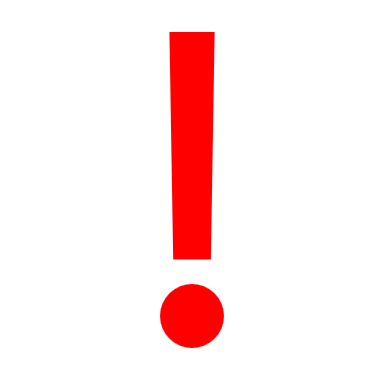 Виконання кошторису (освітня діяльність платні послуги)
[Speaker Notes: ВИДАТКИ СПОЖИВАННЯ-заробітна плата, комунальні послуги, ПДВ, відрядження, послуги зв»язку та інтернету, матеріали, та інструменти для забезпечення адміністративного та обслуговуючого персоналу;
ВИДАТКИ РОЗВИТКУ: придбання обладнання, інструментів, проведення поточних та капітальних ремонтів приміщень та обладнання, модернізація обладнання]
Видатки розвитку підрозділу (ОСВІТНЯ ДІЯЛЬНІСТЬ)
У разі зменшення показника вказати причини
ІНДЕКС ЯКОСТІ РОЗВИТКУ
!!!! У разі зменшення показника, вказати причини та план заходів щодо збільшення в наступному році
ІНФОРМАЦІЙНО
Індекс якості розвитку - характеризує відсоток надходжень від найбільш перспективних видів платних послуг, до розрахунку якого входять надходження від підготовки на платній основі магістрів, аспірантів та докторантів, іноземних студентів, найсучасніших курсових заходів та виконання госпдоговірних НДР, у тому числі тих, які виконував НП «Київська політехніка».
Виконання кошторису (наукова діяльність основна + інші джерела, без благодійних)
Наукові роботи, які виконувались підрозділом
ОТРИМАНІ БЛАГОДІЙНІ ТА СПОНСОРСЬКІ ВНЕСКИ У 2024 РОЦІ
ПРОЄКТ КОШТОРИСУ на 2025 рік(освітня діяльність платні послуги)
[Speaker Notes: ВИДАТКИ СПОЖИВАННЯ-заробітна плата, комунальні послуги, ПДВ, відрядження, послуги зв»язку та інтернету, матеріали, та інструменти для забезпечення адміністративного та обслуговуючого персоналу;
ВИДАТКИ РОЗВИТКУ: придбання обладнання, інструментів, проведення поточних та капітальних ремонтів приміщень та обладнання, модернізація обладнання]
ПРОЄКТ КОШТОРИСУ НА (НАУКА) РІК
[Speaker Notes: ВИДАТКИ СПОЖИВАННЯ-заробітна плата, комунальні послуги, ПДВ, відрядження, послуги зв»язку та інтернету, матеріали, та інструменти для забезпечення адміністративного та обслуговуючого персоналу;
ВИДАТКИ РОЗВИТКУ: придбання обладнання, інструментів, проведення поточних та капітальних ремонтів приміщень та обладнання, модернізація обладнання]
Обгрунтування кошторису на 2025 рік
За рахунок чого відбулось зменшення/збільшення дохідної частини
Пояснення суттєвого збільшення /зменшення окремих статей видатків у кошторисі
Основні проблеми підрозділу
Відсоток зношеності обладнання, % забезпечення  навчальним обладнанням (програмним забезпеченням) навчального процесу, стан матеріально-технічної бази, забезпечення аудиторським фондом, потреба в ремонтних роботах, наявність місць в укриттях тощо
Пропозиції щодо їх вирішення
План розвитку підрозділу у 2025 році, за рахунок спеціального фонду
План ремонтів підрозділу
Дякую за увагу!